Hematopoietic Cell Transplantation: Moving Beyond Survival to the Patient’s PerspectiveLinda J Burns, MDMedical Director, NMDP/Be The MatchHealth Services Research ProgramOctober 19, 20172016 Quality and Value in HCT Forum
Acknowledgement. This program was partially funded through a Patient-Centered Outcomes Research Institute (PCORI) Eugene Washington PCORI Engagement Award (EAIN-2956).
1
Financial Disclosures
In accordance with ACCME®, standards for Commercial Support Number 6, all in control of content disclosed any relevant financial relationships. The following in control of content had no relevant financial relationships to disclose
2
Learning objectives
Describe the NMDP’s patient-centered outcomes award and goals
Explain pilot protocol results assessing feasibility and value added of including patient reported outcomes (PRO) in the CIBMTR outcomes database
3
Why focus on the patient’s perspective?
Historically, HCT community has focused on research to improve the potential for survival 

We have much more research to do in understanding patients’ perspectives of what outcomes, other than survival, matter to them, and how to measure them
4
2015 Quality and Value Forum Patient and Caregiver Panel
Over 100 attendees
Patients
Physicians
Payers
TC administrators
Researchers
ASBMT, NMDP/Be the Match, CIBMTR, FACT, ASH, ACS
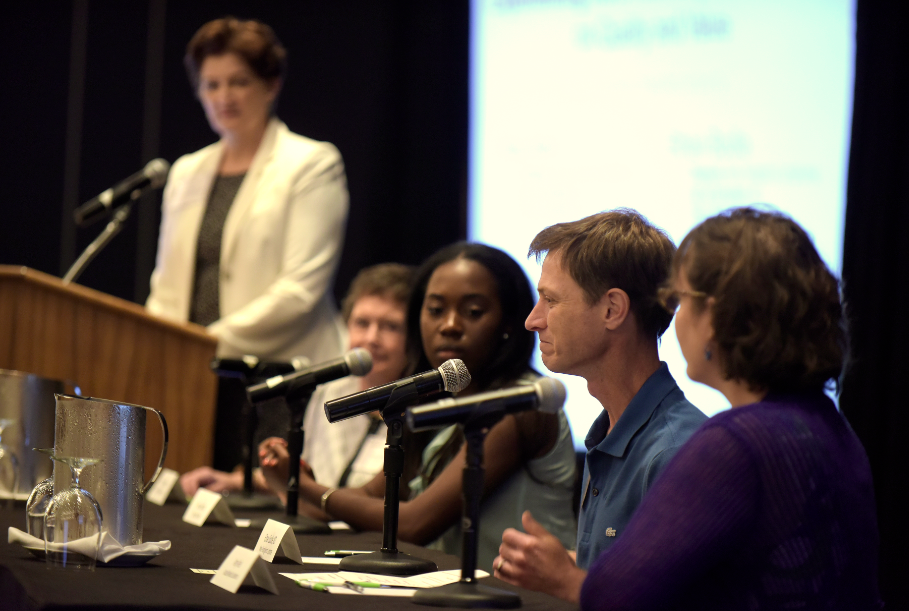 OUTCOMES:
Recognition that research in patient-centered outcomes is of high and immediate priority
“Call to action” by the NMDP Health Services Research Program for funding for PCOR
5
Patient-Centered Outcomes Research (PCOR)
Research that addresses the questions, concerns and outcomes that matter most to:
 PATIENTS
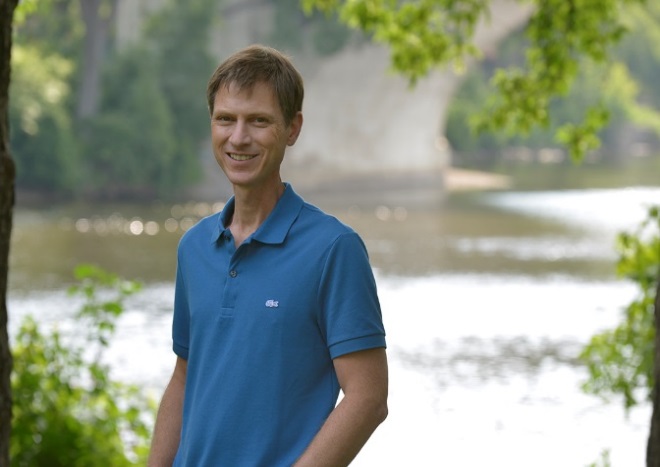 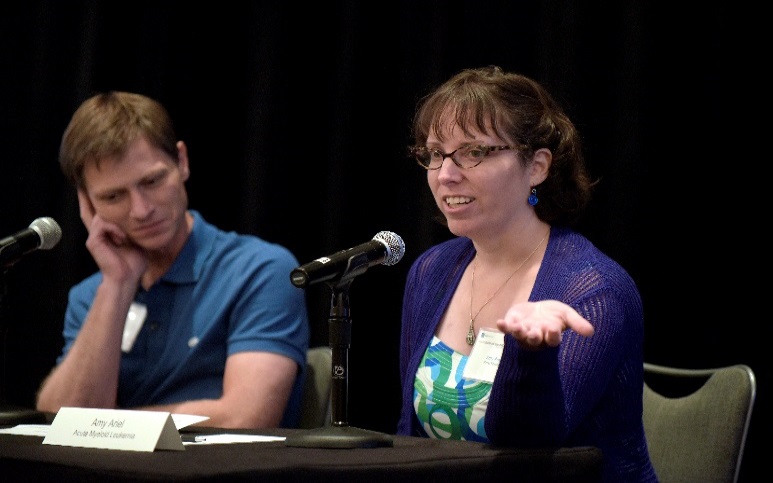 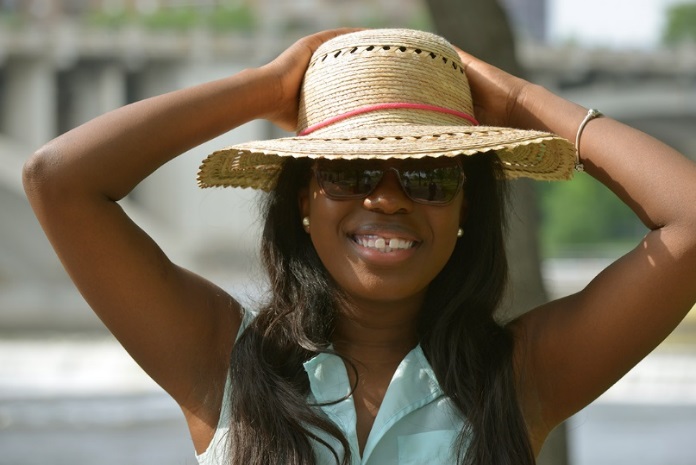 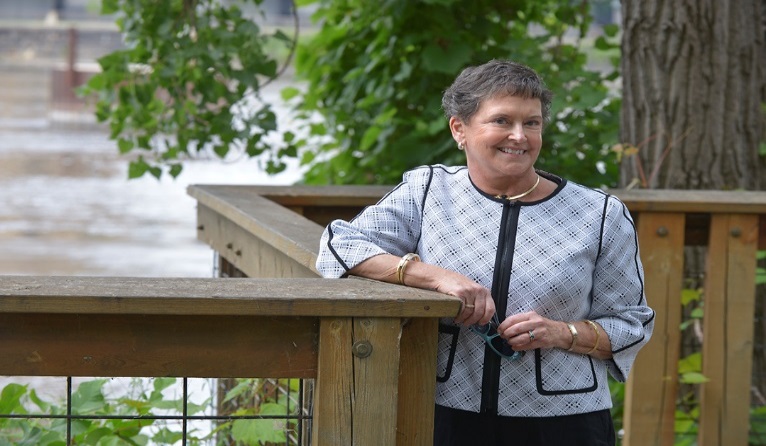 6
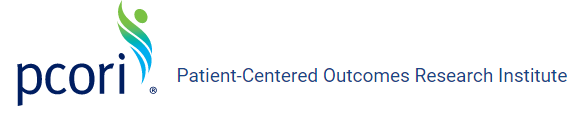 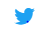 @PCORI
Independent, nonprofit organization
Authorized by Congress in 2010

Mission: Fund research that provides patients, their caregivers, and clinicians with evidence-based information needed to make better-informed healthcare decisions

Engagement: Committed to continually seeking input from a broad range of stakeholders
http://www.pcori.org/
7
NMDP’s PCORI Engagement AwardEngaging Patients in Developing a Patient-Centered Hematopoietic Cell Transplant Research Agenda
Three specific aims:
Recruit and engage a broad community of patients and other key stakeholders interested in PCOR in HCT
Identify and prioritize HCT-related patient-centered outcomes that will inform the development of an HCT PCOR agenda
Communicate and promote the HCT PCOR agenda to all stakeholders
Long term: build HCT PCOR capacity; leverage partnership to advance research agenda
8
Two-Year Work Plan
Symposium 2
Pre-ASH

Dec 2, 2016
San Diego
Symposium 3 
Tandem

Feb 25, 2017
Orlando
Symposium 1
Tandem

Feb 20, 2016
Honolulu
Working Groups

Mar – Nov 2016
Dissemination
Webinars 1 & 2
Webinars 3 & 4
Feb 2016		                                                                                                                     Jan 2018
STEERING COMMITTEE
9
Symposium 1 Tandem 
Setting the Stage
Goals:
Engage key stakeholders interested in PCOR 
Provide an educational foundation for our initiative and PCOR
Identify priority areas of research interest to establish Working Groups
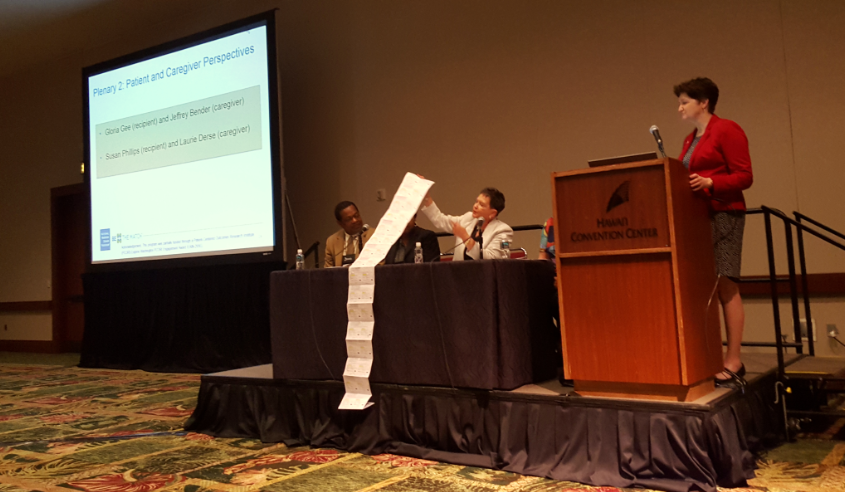 February 2016
Partial list of prescriptions this recipient takes
10
Working Groups: Composition and Tasks
Populated with representatives from all stakeholders
Tasks:
Identify gaps in knowledge in their focus area
Prioritize research questions with emphasis on comparative effectiveness research (CER)
 Co-chairs:
Written report and PowerPoint presentation for Symposium 2
11
Working Groups: Six Key Areas
Patient, caregiver and family education and support
Physical health and fatigue
Emotional, cognitive and social health
Sexual health and relationships
Models of care delivery/survivorship and late effects
Financial burden
12
Symposium 2: Prioritizing a PCOR HCT Research Agenda
Goals:
Obtain patient and caregiver perspective on engagement
Present Working Groups’ recommendations on high priority questions
Obtain feedback into prioritization of questions
13
Symposium 3: Building a PCOR Collaborative Community
Goals:
Communicate and promote the finalized PCOR HCT research agenda
Identify strategies for engaging non-researchers in PCOR
Review research opportunities within PCORI, NMDP/CIBMTR and the Blood and Marrow Transplant Clinical Trials Network
Promote national and international research collaboration in PCOR
14
Dissemination
Remain patient focused
Report results in manner understandable to patients and the lay public
Webinars 
Newsletters; List serves
Informational links on websites
15
Dissemination
Scientific community
Webinars
Presentations at scientific meetings
Public policy forums
Published manuscript(s)
Major payer groups
Policy makers
16
Summary
PCOR is a priority for the HCT community

Patient/caregiver perspective is unique 

Results of this initiative will be foundational for future trials in comparative effectiveness research to improve patient-centered outcomes
17